Travail de cloche
Translate into French: I will eat lunch tomorrow at Chez Pierre and they will serve Anne and me so quickly that we will return here before fifth period begins.
Bonjour!
mardi, le sept mai
la semaine de reconnaissance des profs
Le huit maiLa fête de la victoire
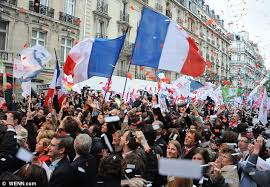 Le futur simple

parler				sortir			apprendre
le futur simple
quand
dès que
Devoirs
Billet de sortie
Translate into French: When I give a Snickers to Karie, she will love me. As soon as she loves me I will give her five golden rings